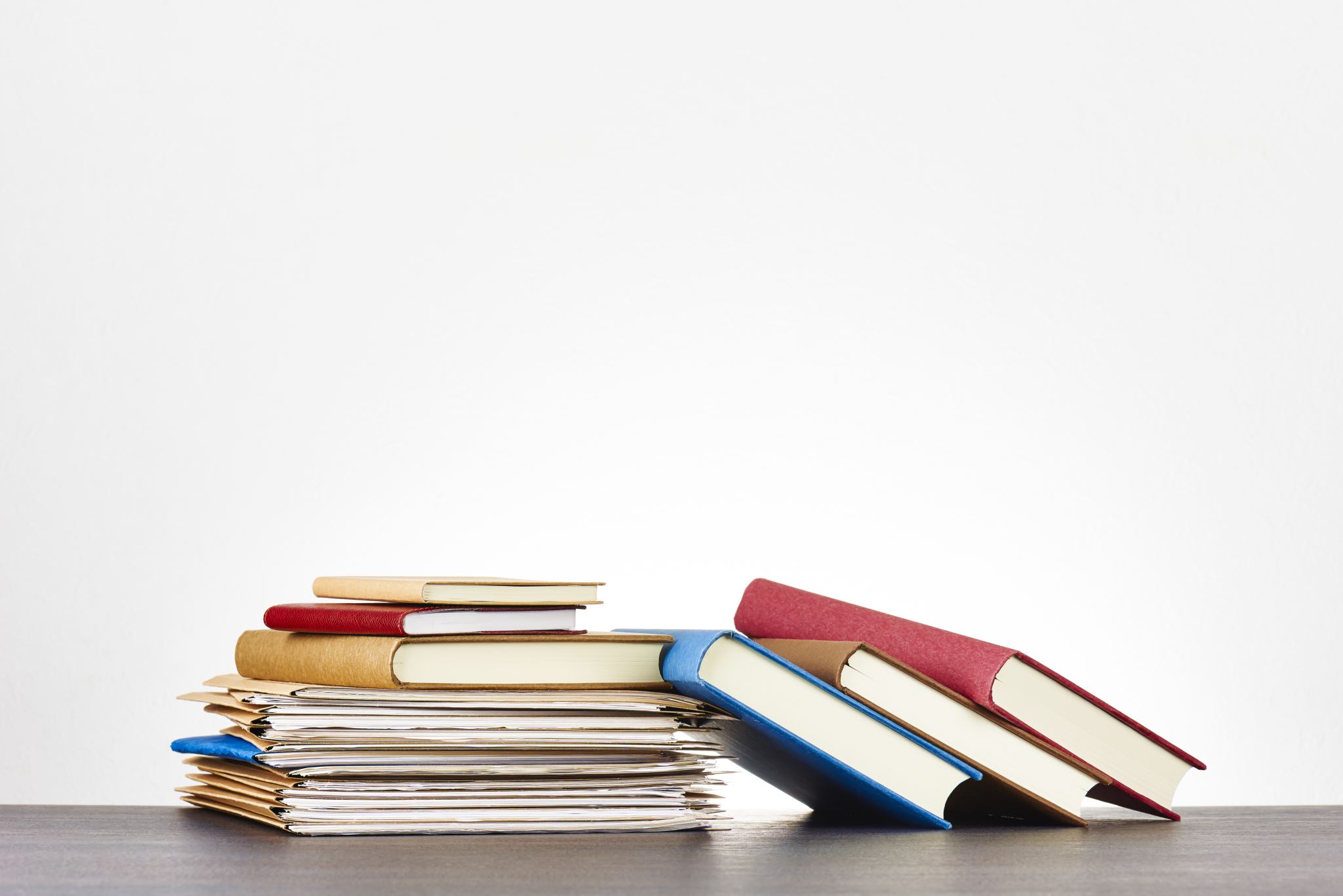 Growth Mindset& The Study Cycle
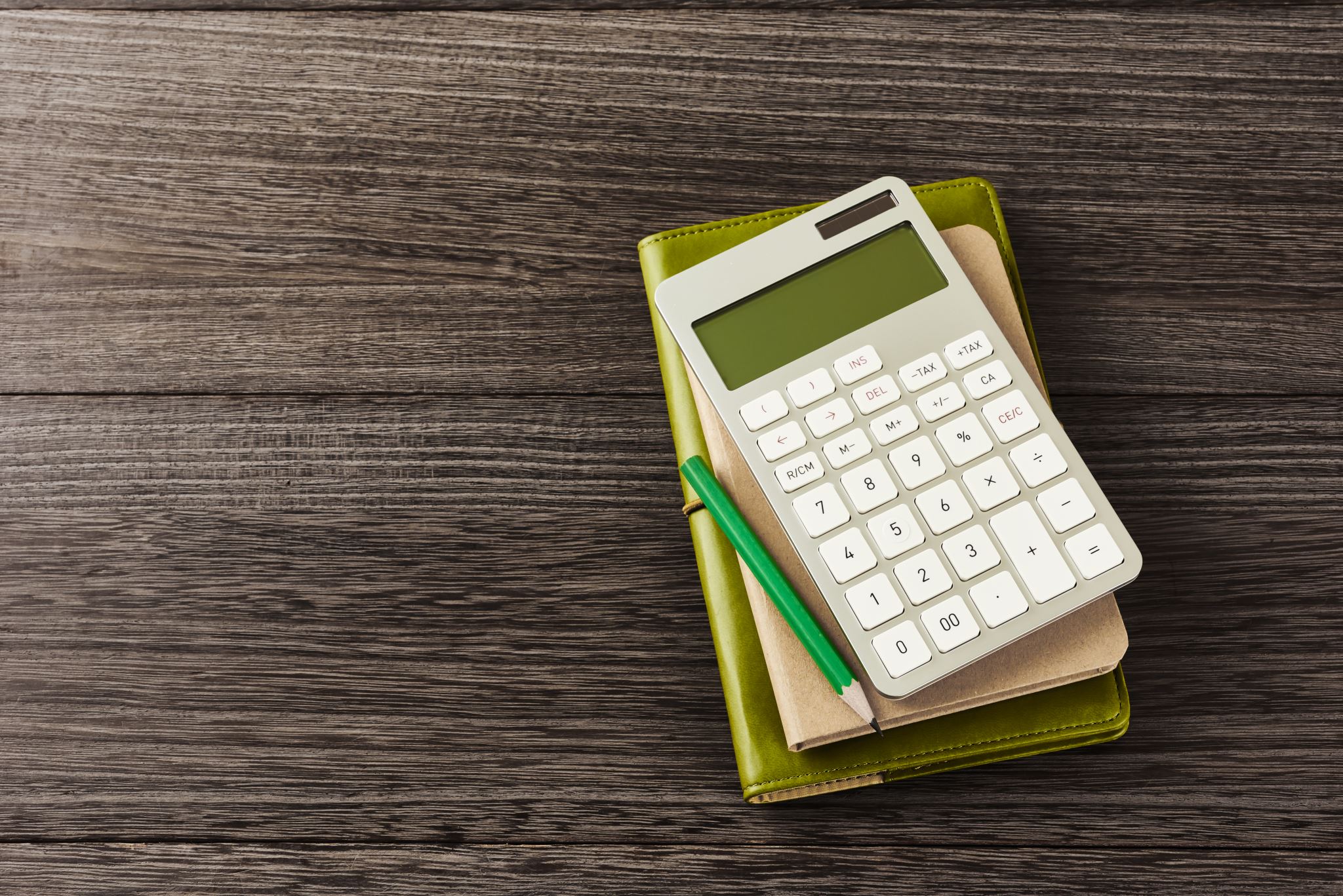 Group Roles:
Time
Notes
Equality
Questions
Report
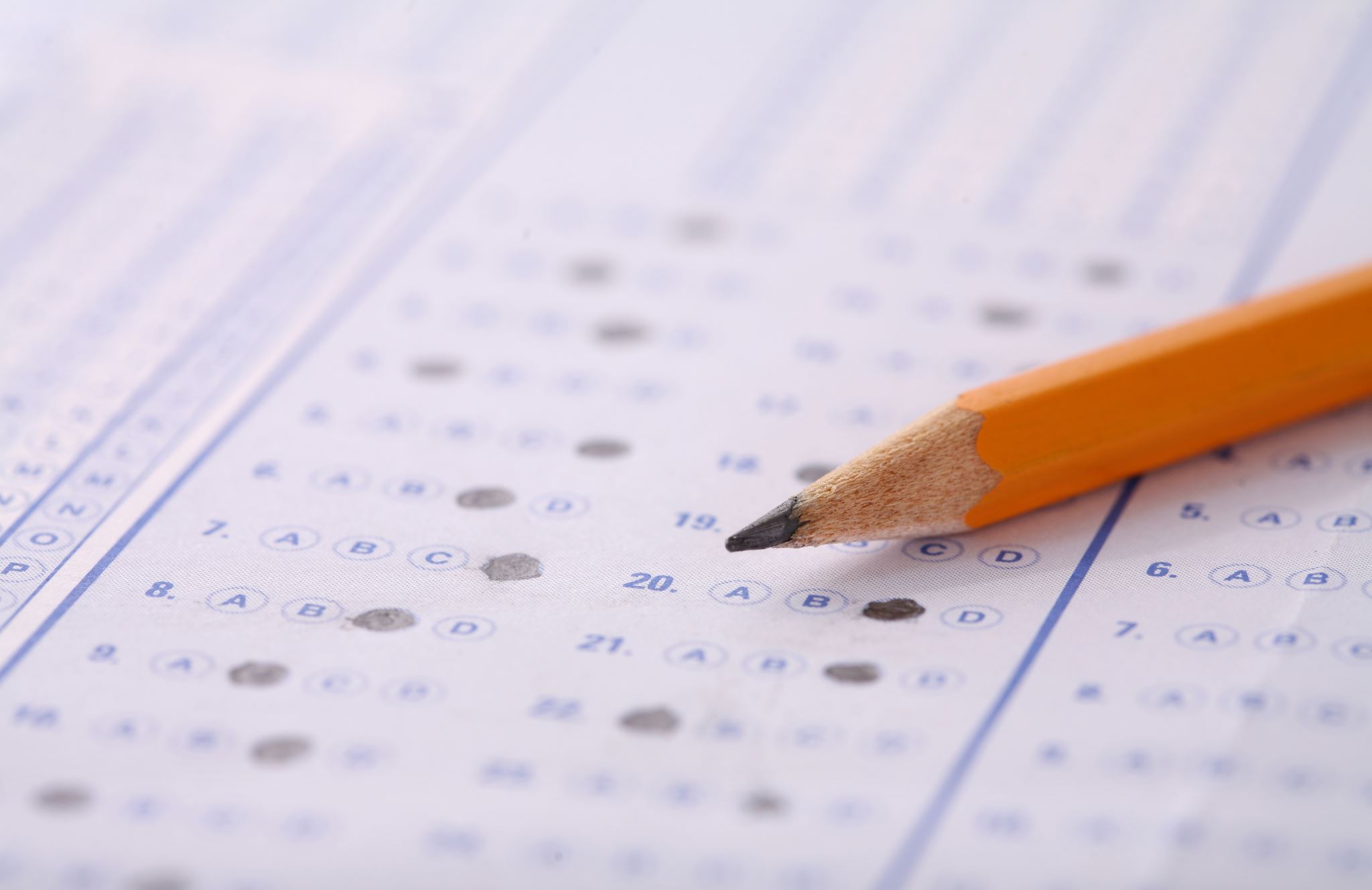 Breakout Rooms
What is the difference between studying and learning? Where does studying/learning occur? Which is harder?

What did you vs. your teacher do before tests in high school? How did you prepare? How did the teacher prepare you?

How do grades impact your learning as a student? What are the benefit of grades? What are the challenges?

What are the benefits of working with your peers to study? What are the challenges?
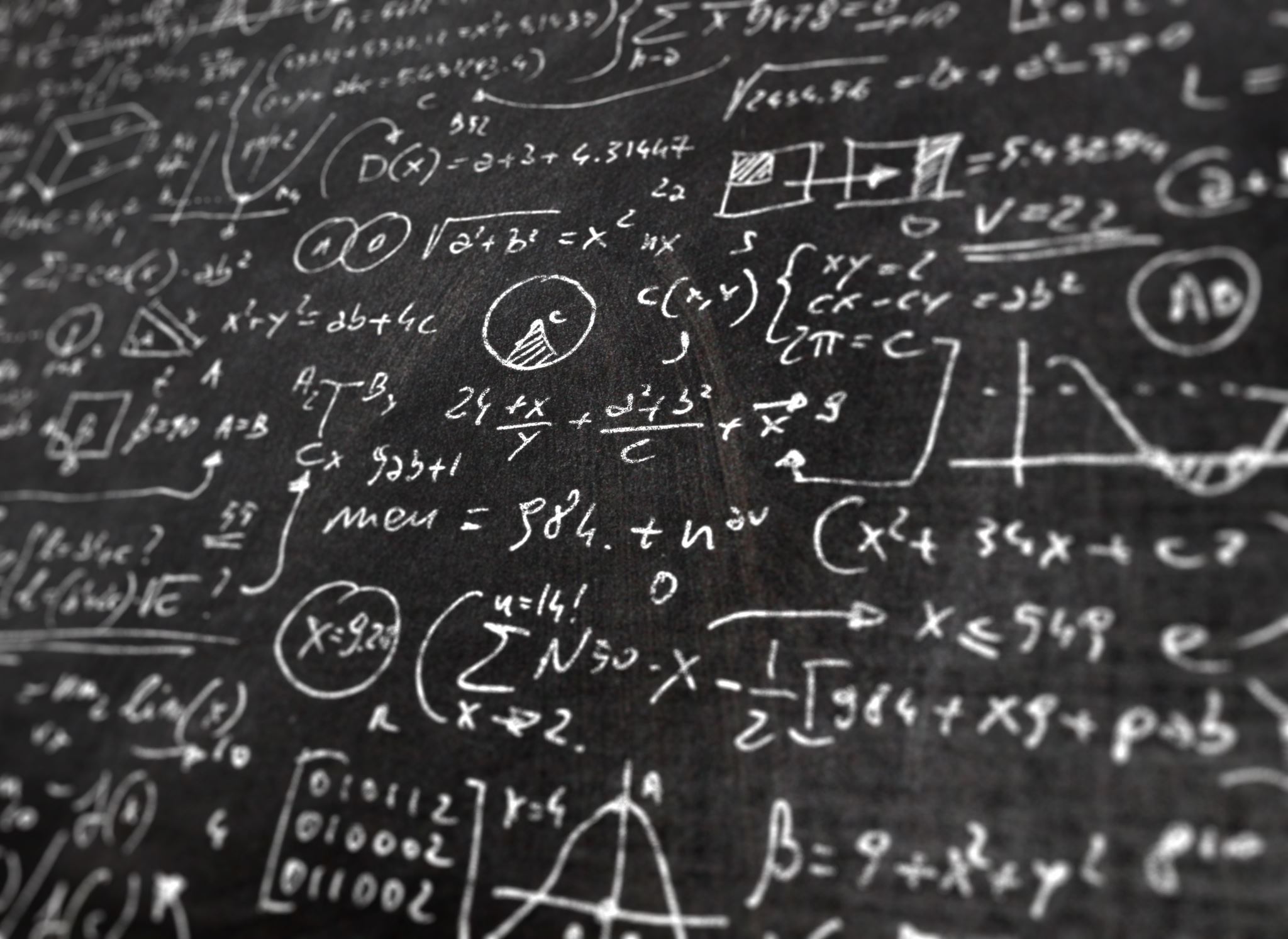 What is the difference between studying and learning?
Benefits and Challenges of Grades
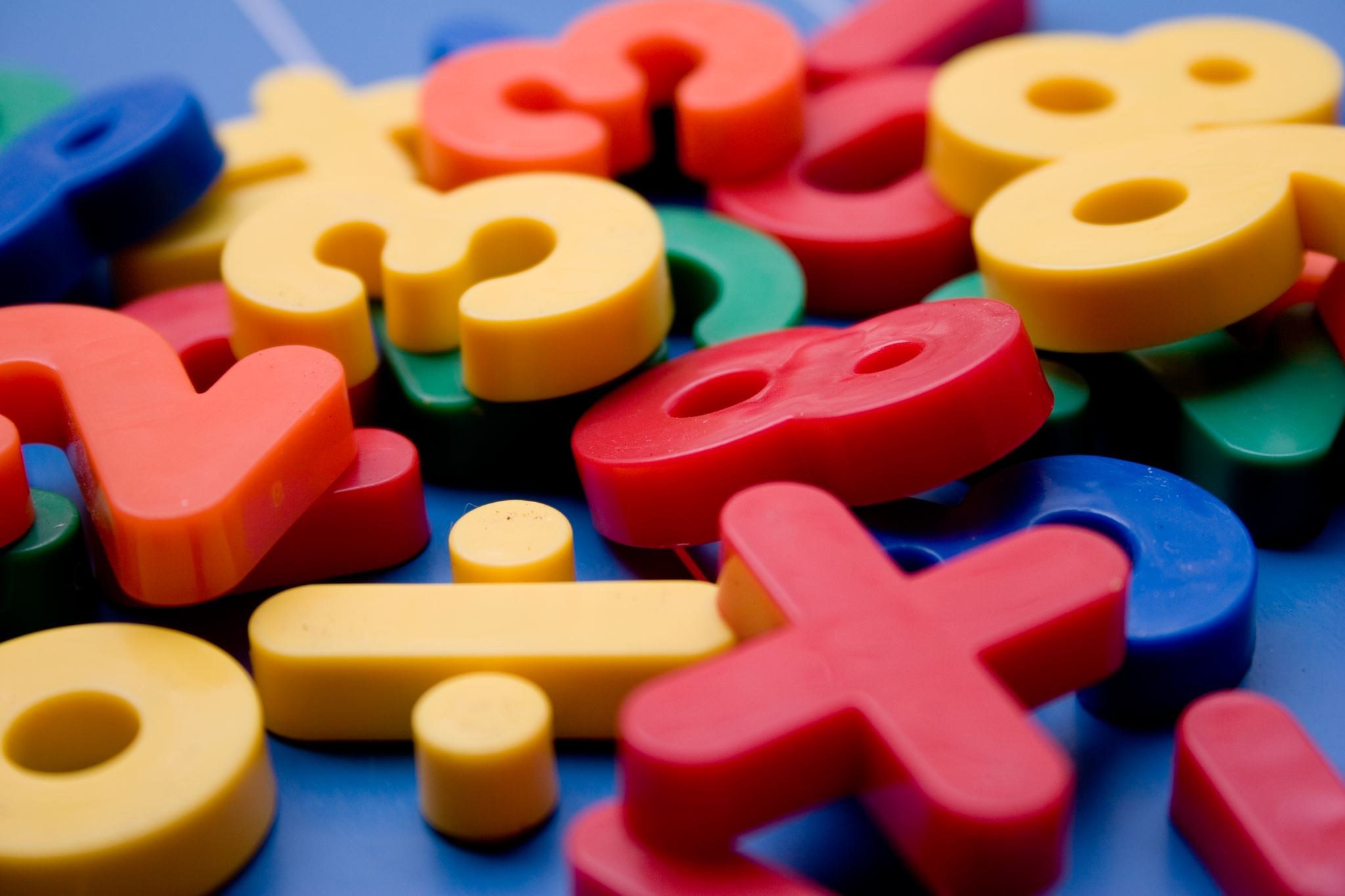 Peer Studying: Benefits & Challenges
“studying is short term; learning is long term.”
“studying is memorizing information; learning is when I can apply it.”
“studying is focusing on the ‘whats’ and learning is focusing on the ‘hows,’ ‘whys,’ and ‘what ifs.’”
“studying is what I do the night before the exam.”
Up until this point, have you been in study mode, or learning mode?
Metacognition = Expert Learner
The ability to think about thinking
Being consciously aware of yourself as someone who has a problem to solve
Monitoring and controlling your own mental processing
Being aware of the type of learning you’re expected to do
POLLTIME
For which task would you work harder?
To make an A on the test
To teach the material to the class
Up until this point, have you been in “make an A” mode, or “teach the material” mode?
The power of peer teaching
We find out what we don’t know as well as we imagined
Anticipating questions
Multiple perspectives
Different levels of learning
Blooms Taxonomy
Goldilocks and Bloom’s Levels
REMEMBER: What three items in the bears’ house did Goldilocks interact with?
UNDERSTAND: Paraphrase the story of Goldilocks (to a specific audience)
APPLY: The bears’ items corresponded to which 3 parts of the house?
ANALYZE: Why did Goldilocks enter a bear’s cottage in the first place?
EVALUATE: Which of the following scenarios is Goldilocks more likely to prefer? 
CREATE: Design a Goldilocks story for the 21st century.
How can Bloom’s Taxonomy help you as a student?
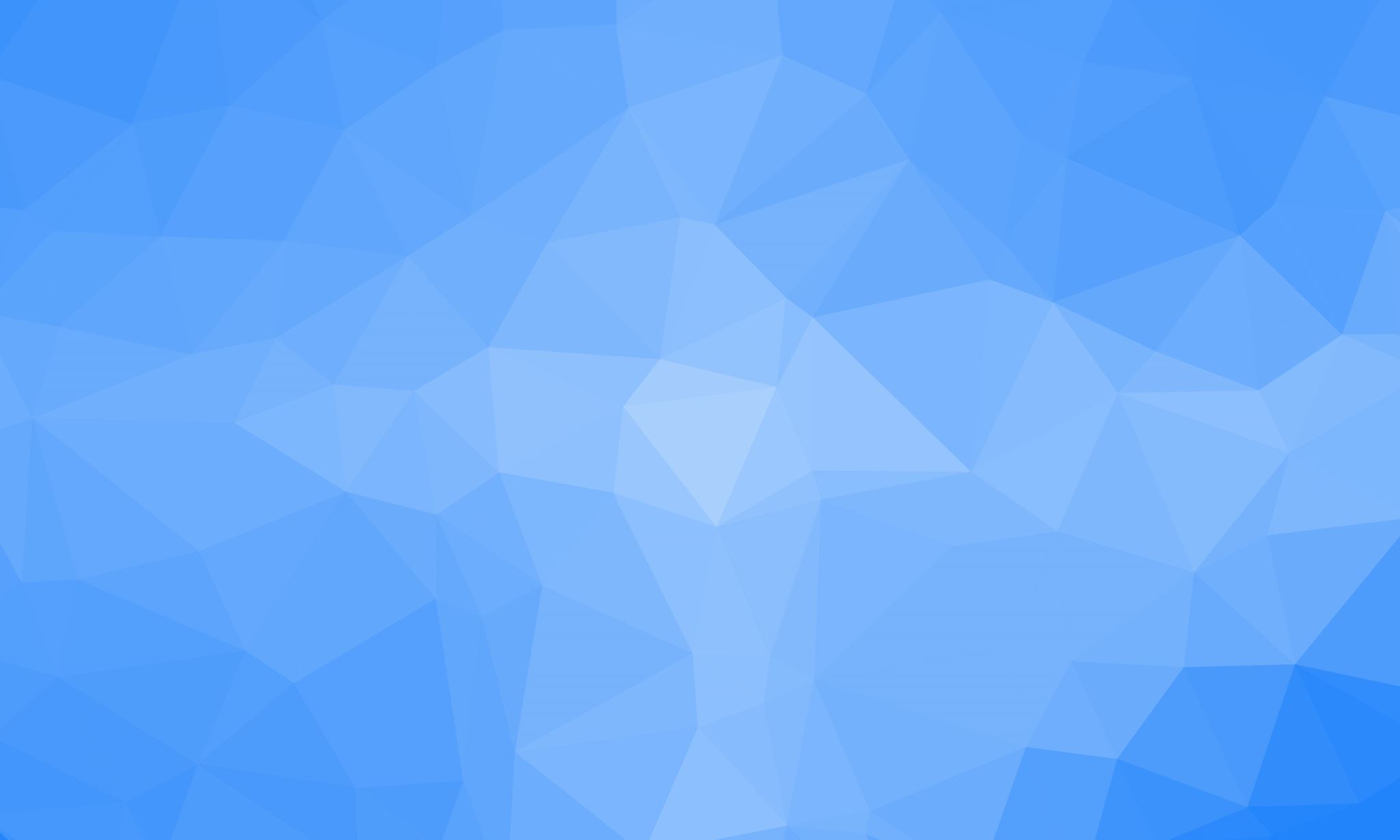 Counting vowels in 45 seconds
Dollar Bill
Dice
Tricycle
Four-leaf Clover
Hand
Six-Pack
Seven-up
Octopus
Cat Lives
Bowling Pins
Football Team
Dozen Eggs
Unlucky Friday
Valentine’s Day
Quarter Hour
How many words or phrases do you remember?
Let’s look at the words again…How are they arranged?Is there a pattern?
Dollar Bill
Dice
Tricycle
Four-leaf Clover
Hand
Six-Pack
Seven-up
Octopus
Cat Lives
Bowling Pins
Football Team
Dozen Eggs
Unlucky Friday
Valentine’s Day
Quarter Hour
Now, how many words and phrases do you remember?
What are the differences between the first and second attempts?
Turning yourself into an efficient learner
Operating at different levels
How to use metacognition effectively
Which of the following more accurately describes your actions to date in the course?
Didn’t spend enough time
Started late
Didn’t memorize information
Didn’t refer to assignment sheets and class materials
Assumed you should know the answer already
Preview-reviewed every class
Did small parts of the homework over time
Referred to materials and practiced concepts
Quizzed self on memory
Practiced explaining the information to others
The Statistics:
Students who do not use metacognitive and study strategies average 30% lower scores on assignments and tests
Students who start metacognition during a semester can generally increase their scores by 15%
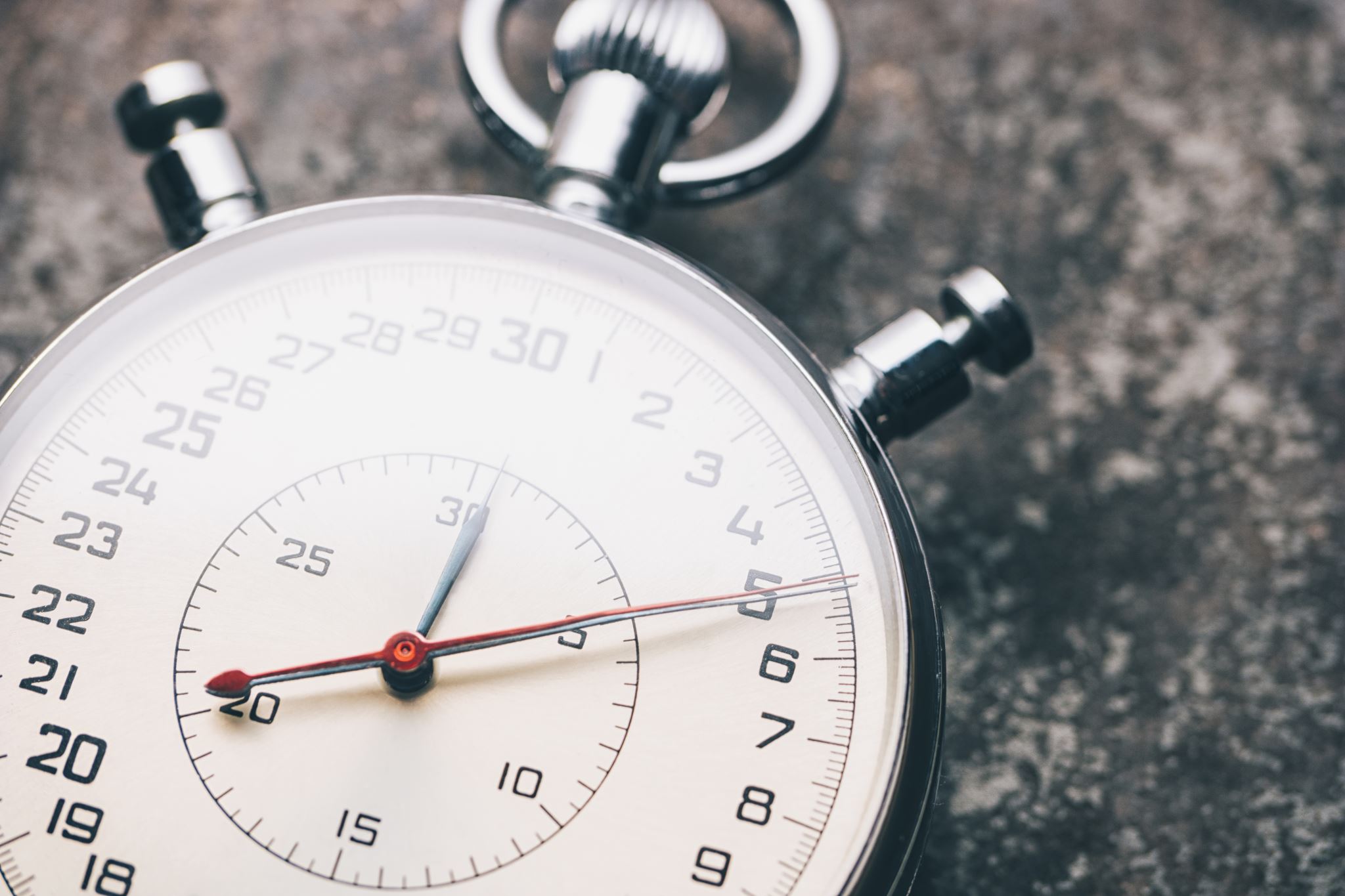 What can you do now?
If you don’t start it within the next 48 hours, you probably never will
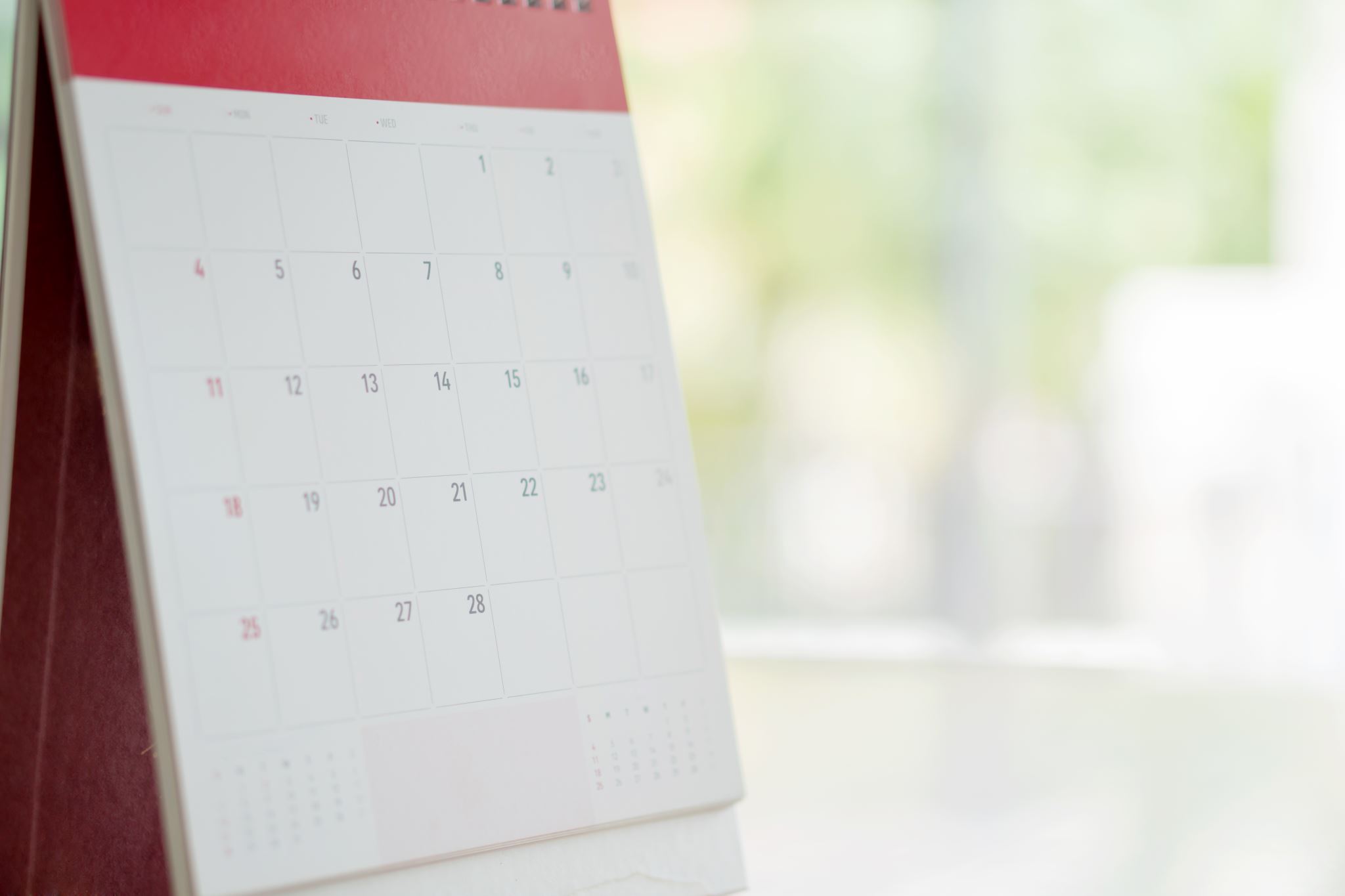 To do this week:
WEEK 1 REMAINDER:
Submit initial discussion post (due tonight)
Reply to peers before Sunday
Quiz on Leamnson article
WEEK 2:
Preview content
Check-in Quiz Monday